Презентация на тему«Дидактические игры по формированию элементарных  математических представлений»Воспитатель МБДОУ «Ромашка» города Буинска Республики Татарстан:Исмагилова Гузель Ильдусовна
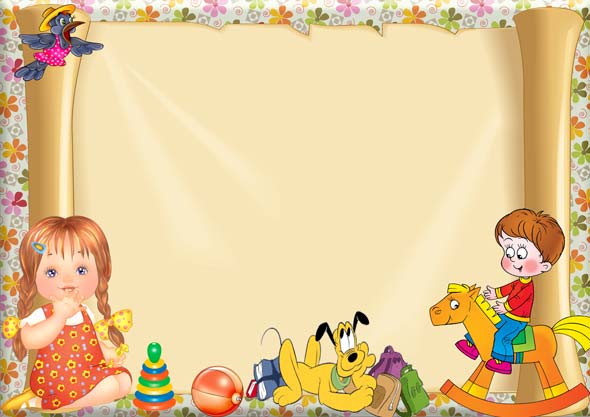 Задачи по ФЭМП для детей 2-3 лет
Количество. Привлекать детей к формированию групп однородных предметов. Учить различать количество предметов «много»и «один», «много» и «мало».
     Величина. Привлекать внимание детей к предметам контрастных размеров (большой- маленький).
     Форма. Учить различать предметы по форме( кубик, шар и т. д.)
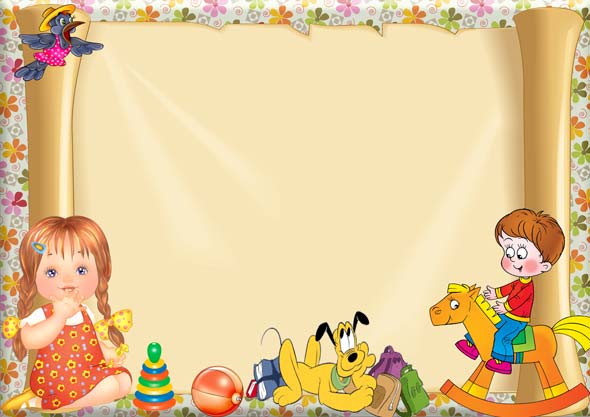 Дидактическая игра по ФЭМП способствует
Наблюдательности
Сообразительности
Творчеству
Самостоятельности
Развитию внимания
Закрепляет сенсорный опыт
Картотека дидактических игр для детей первой младшей группы
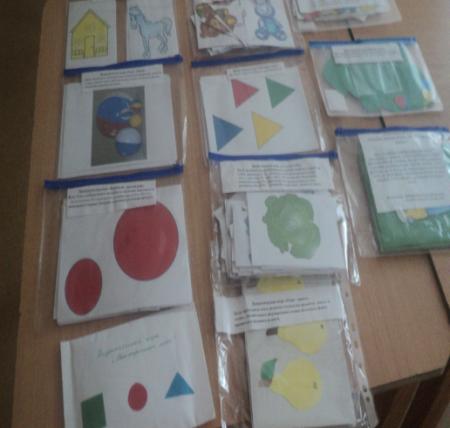 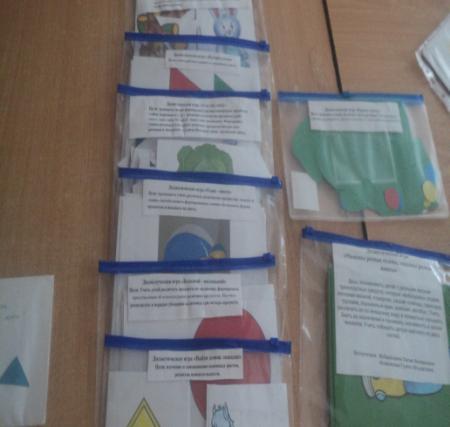 Дидактическая игра «Собери картинку»Цель: учить правильно собирать изображение предмета из отдельных частей; действовать путем прикладывания.
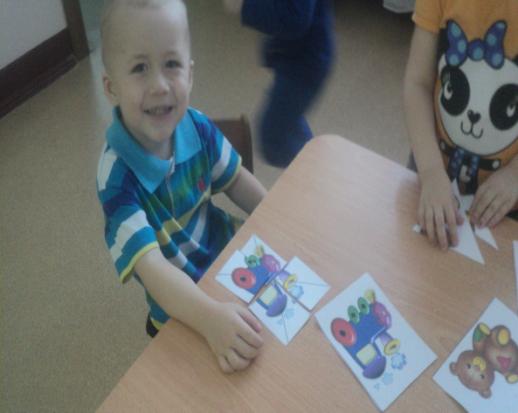 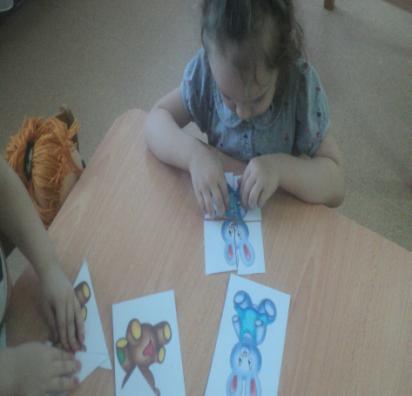 Дидактическая игра «Веселый паровозик»Цель: изучение, повторение, закрепление геометрических фигур, основных цветов спектра, прививать интерес к играм, развивать творческие способности.
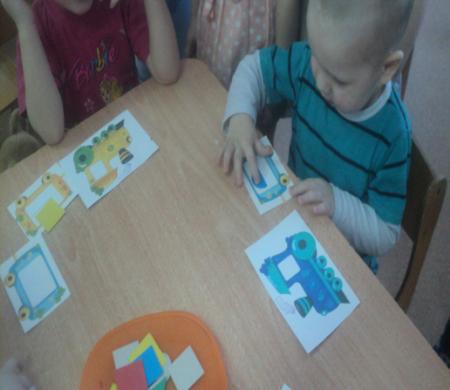 Дидактическая игра «Наряди елочку»Цель: развивать умение различать цвета, развивать элементарные умения группировать предметы по цвету и зрительно его соотносить.
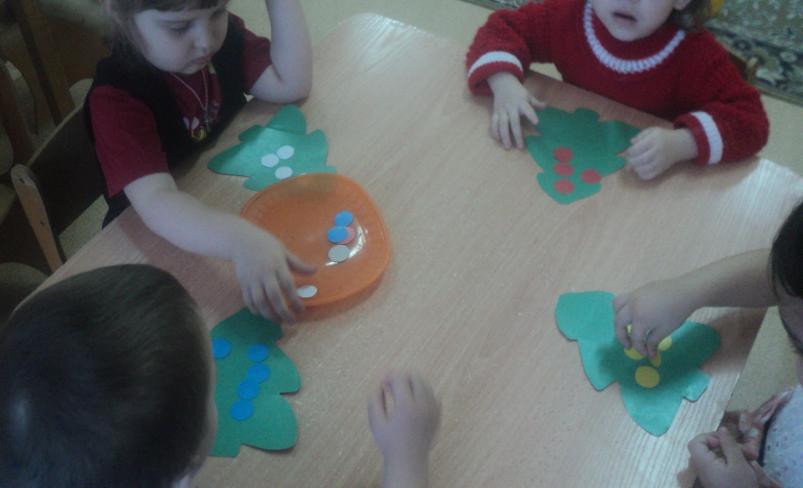 Дидактическая игра «Большой и маленький»Цель: учить детей различать предметы по величине, формировать представления об относительной величине предметов.
Дидактическая игра «Геометрическое лото»Цель: закреплять знания детей о геометрических фигурах, умения различать и находить нужную фигуру.
Дидактическая игра «Один-много»Цель: развивать умение различать количество предметов: «много» и «один», способствовать формированию умения обследовать формы предметов и называть их цвета.
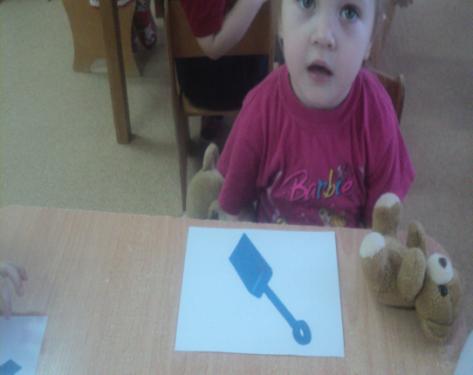 «Без игры нет и не может быть полноценного умственного развития. Игра – это огромное светлое окно, через которое в духовный мир ребенка вливается живительный поток представлений, понятий. Игра – это искра, зажигающая огонек пытливости и любознательности». В.А. Сухомлинский
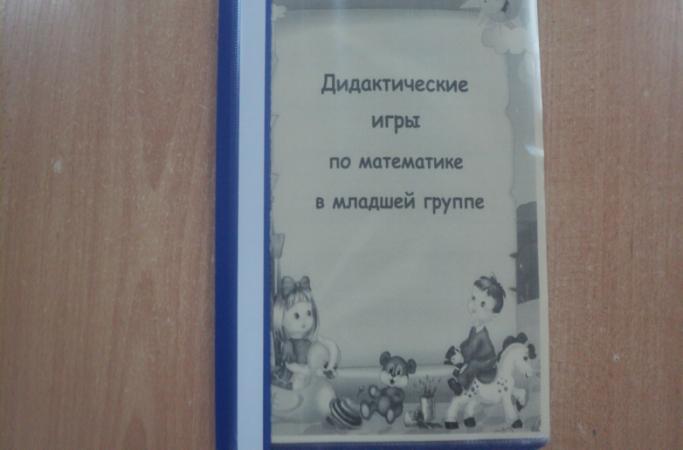